專上課程選擇考量表
課程數目
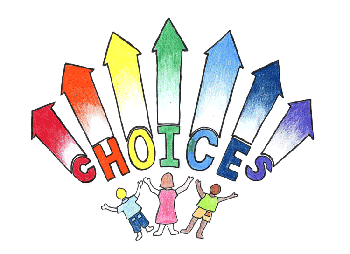 本地經評審自資專上課程 (2023)
學士 : 7,400
副學位 : 15,100

        +
本地資助課程（2023)     
學士 （經聯招申請）: 15,200
副學位：7,800
___________________________________
總數 : 45,500

2023年香港中學文憑考試畢業生日校考生：
約 42,900
自我了解
興趣

能力

性格

職業性向

生涯目標
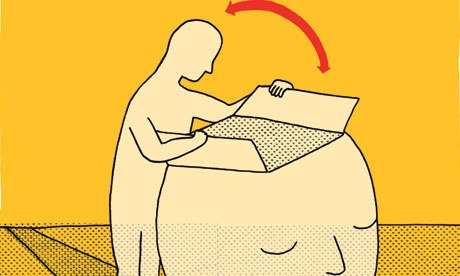 課程資料
課程內容        課程特色


學校聲譽        課程聲譽


收生人數        學費


修讀年期        教學模式


考試要求        工作實習機會
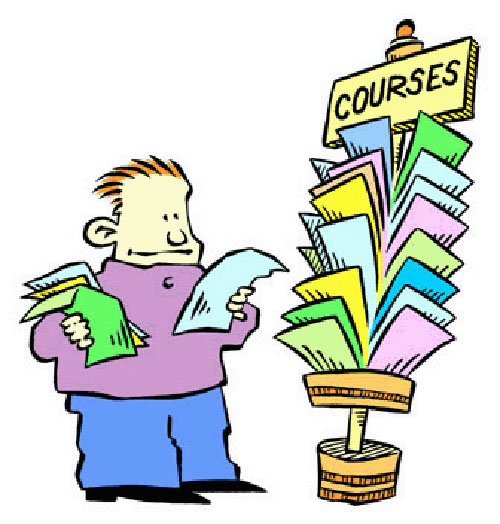 入學要求
基本入學要求

指定或優先考慮選修科目

指定科目成績要求

各科成績比重

過去收生成績

面試安排
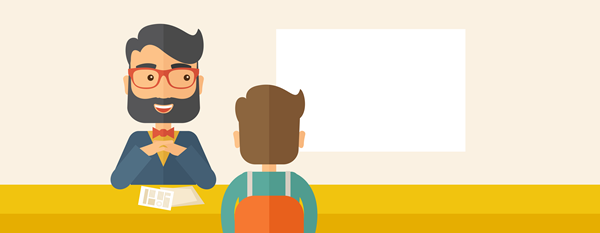 校園生活
學校地點

校園環境

校園設施

宿舍生活

課外活動種類

支援學生服務
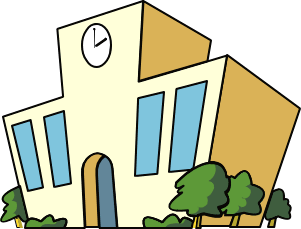 學習資源
教職員數目

師資

教學設施

學習設施

圖書館藏書量
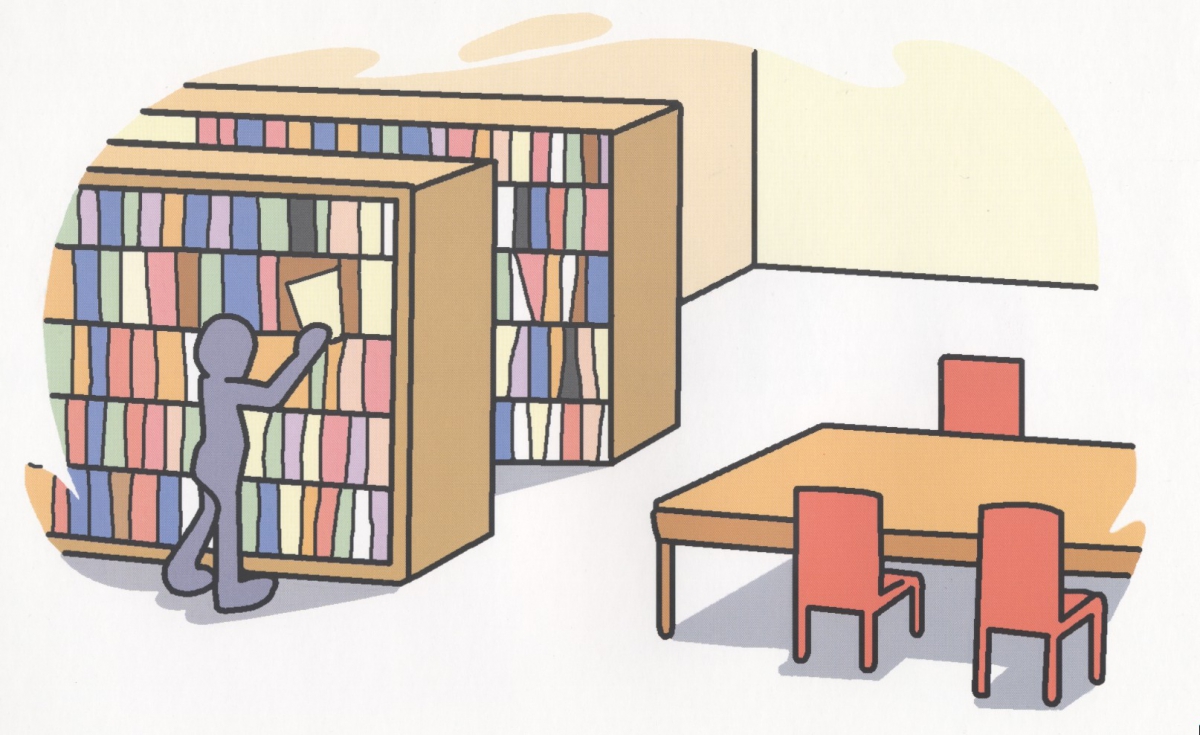 出路 / 行業前景
課程認受性

專業認受性

銜接課程

畢業生從事的工作
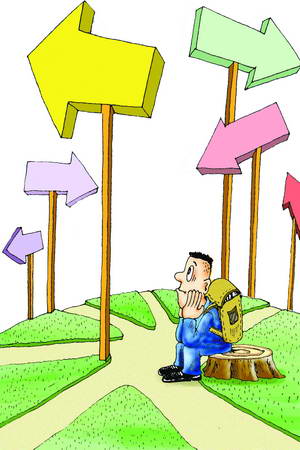 資訊來源
校友

互聯網

資訊日

學校老師

親自視察校園

院校提供的體驗課
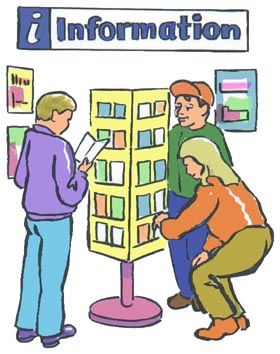 選擇課程步驟
自我了解



可能有興趣的課程類別



預計公開試成績



單一課程



比較不同院校



作出選擇
參考別人意見
        +
考慮外圍環境
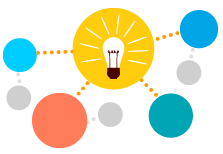 為人外向 + 喜歡幫人+ 期望收入穩定的工作


            教育課程



             32222



             幼兒教育課程



              A院校高級文憑課程  / B院校高級文憑課程


              最終選擇 : B院校高級文憑課程
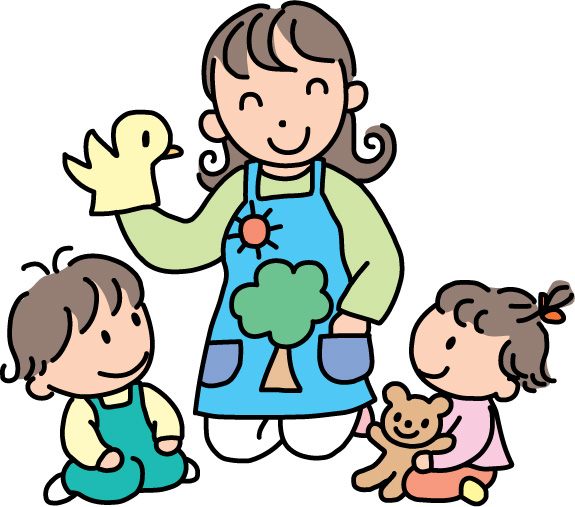